PHÒNG GIÁO DỤC VÀ ĐÀO TẠO QUẬN LONG BIÊN TRƯỜNG MẦM NON HOA SỮA Đề tài :Truyện: “Mặt trời đi đâu “Lứa tuổi:24-36 thángThời gian: 15-20 phútGiáo  viên: Nguyễn Khánh Ly
LĨNH VỰC PHÁT TRIỂN NGÔN NGỮ
Ổn định tổ chức:

Chơi trò chơi “ Mưa to mưa nhỏ ”
2.Phương pháp hình thức tổ chức:
Cô kể chuyện cho trẻ nghe
Cô kể chuyện cho trẻ nghe
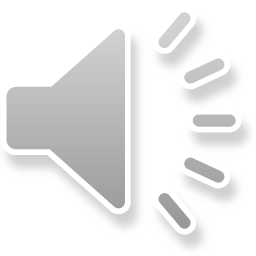 Đọc vè “ Mặt trời ”
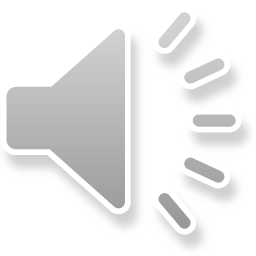 Cô và trẻ kể chuyện
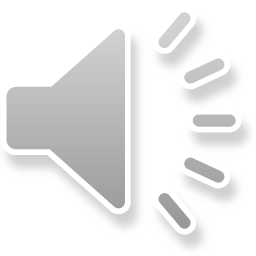 Hát và vận động “ Cháu vẽ ông mặt trời ”
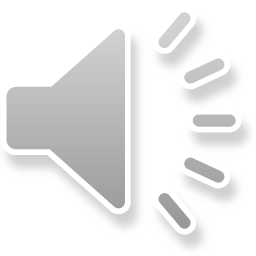